STAFFING dISCUSSION
Bruce Rollins - Gulf Chair
Bob Wilson – New Mexico Chair
John King – Pacific Chair
Teddy Decker – New Mexico
2017 LMSC Summit
Purpose Today: 
Is to get you to think about how you currently staff your LMSC
Is to get you prepared for tomorrow
Maybe a tomorrow you do not expect today!
Help set up the rest of this summit
Attracting, Developing and Inspiring Volunteers
Implementing USMS Strategic Plan
Budgets and LMSC Standards
2017 LMSC Summit
How are we all alike in structure?
One of These Things is Not Like the Others…3 have something in common.         		Which one does not belong?
A) Chair
B) Treasurer
C) Registrar
D) Secretary

Answer: Registrar – Not required to be an elected position by USMS Standards.
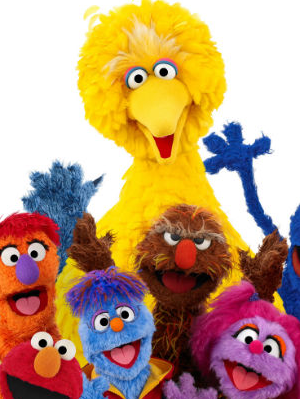 2017 LMSC Summit
How are we all alike in structure?
How many leadership positions are required in each LMSC?  
Bonus Question: How many are Mandatory and how many are Target standards?

Answer: There are 7 Mandatory – Chair, Vice Chair, Registrar, Secretary, Top 10 Recorder, Treasurer, Sanctions Chair.
			  There are 2 Target – Officials & Coaches
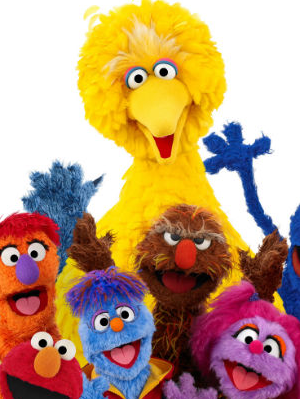 2017 LMSC Summit
My Premise: 
Each LMSC is
 Unique, 
 Important and 
 Full of Potential !

None of our LMSCs are exactly alike in membership, assets and structure, nor should we all strive to be alike!
2017 LMSC Summit
How Diverse are we?
How many LMSCs – 52
Largest LMSC – Pacific +12M members
Smallest – Border  47 members
Membership average – 1,262 (1,050 – Pacific)
Average Assets - $39K  ($33K – Pacific)
5 Time Zones
10.6 Leadership positions per LMSC -3 to 19
2017 LMSC Summit
STAFFING  Stories
1. Traditional Method
2. Show Stopper Transitions
3. Futuristic Tailoring
2017 LMSC Summit
Traditional
How did we meet?
What do you do?
How about a job?
Want to go to Convention?
What National Committee do you want to be on?
What are you doing for the rest of your life?
2017 LMSC Summit
Traditional
Source: Teddy Decker NM Chair

To tell that story is Bob Wilson
	1. Asked to participate
	2. Identified Talent(s)
	3. Invited to Convention
	4. Asked to be Chair, too
Easy story to identify with?
A lot of us had to learn on the fly!
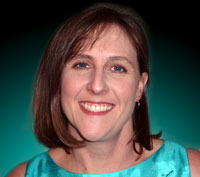 2017 LMSC Summit
STAFFING  Stories
2. Show Stopper Transitions
2017 LMSC Summit
Life is full of Rude Awakenings
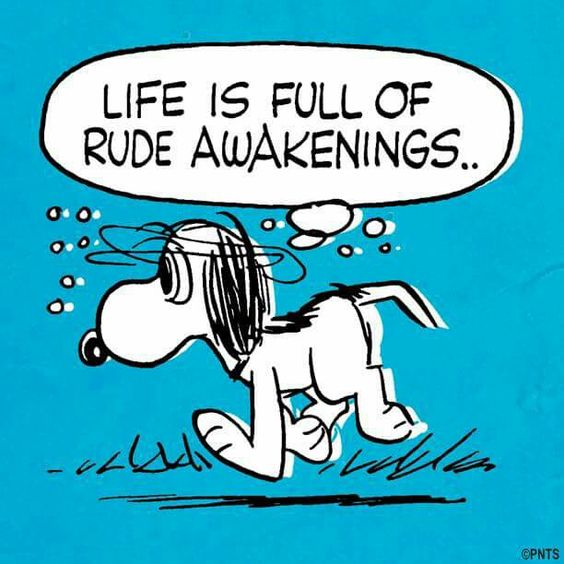 Just when you think you have it made…
You might not!
2017 LMSC Summit
Last Summit –
Gulf LMSC – 1500 members
Staffed by veterans – Over 140 years of experience
Veteran leaders from National Positions

Then…we hit a rough spot!
	New Chair	
	Registrar
	Web Master 
	Treasurer
	Top 10 Recorder
Where do I go for help?
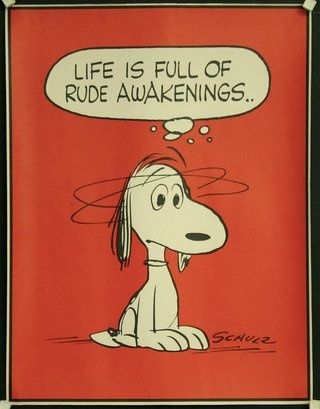 2017 LMSC Summit
Your Life-lines at the National Office
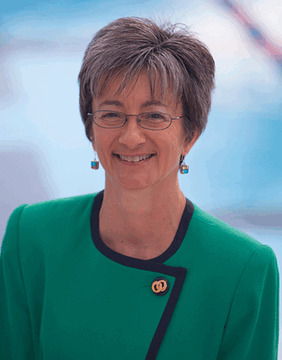 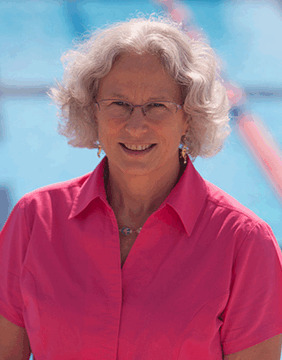 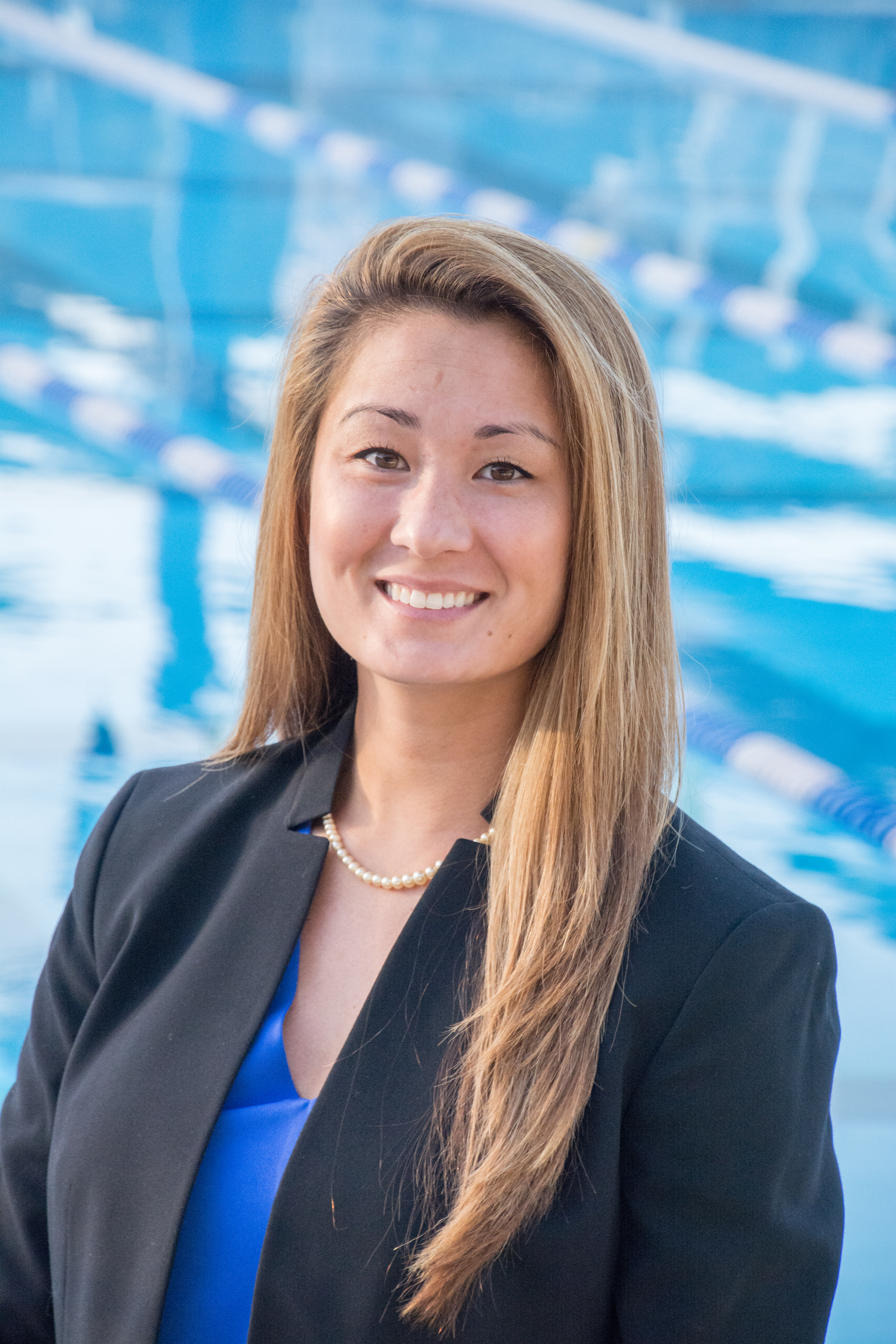 Jessica Porter
Senior Director Services
Anna Lea Matysek			                Tracy Grilli  
Director Membership			Director Member Services
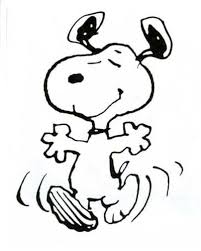 Go to them first!  
Do not wait for them to come to you!
2017 LMSC Summit
STAFFING  Stories
3. Futuristic Tailoring
2017 LMSC Summit
What does your current organization look like?

	Chair, Treasurer, Secretary, Registrar

	Vice Chair, At Large Chair, Sanctions

	Top 10 Recorder, Coaches, Fitness, 
	
	Communications, Webmaster, Officials

	Open Water, Safety, etc….

Most Chairs are 
		a Committee of One!
2017 LMSC Summit
What might your future organization look like?

	John King  – Pacific LMSC

	Goal: To reorganize their LMSC to reflect their operation
			1. To streamline reporting lines to Chair
			2. To focus operations on 4 major functions
				a. Pool Events
				b. Open Water Events
				c. Coaches and Clubs
				d. Communications
			3. Each function was a committee
				with a VP over each function
			4. Still maintained separate 
				Treasurer, Secretary &
				Registrar positions as direct reports
2017 LMSC Summit
STAFFING
Points:
Does your current organization have some structural drawbacks?
Yes…You can think outside the box!
Are you training future leaders?
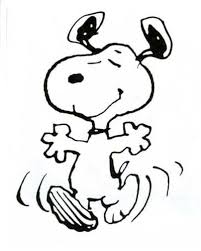 2017 LMSC Summit
STAFFING
What might you have learned
	or thought about today?
As a Leader:
Are you prepared for tomorrow?
Are there any organizational tweaks to make it better?
Do you know where help resides?
2017 LMSC Summit
STAFFING
Questions:
	Thank you 
Lunch Time!
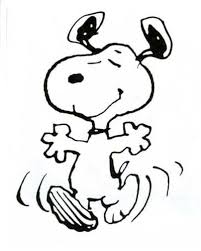 2017 LMSC Summit